Figure 4. The initial component of the up-state is a bicuculline-sensitive current. (a) Persistent activity ...
Cereb Cortex, Volume 13, Issue 11, November 2003, Pages 1242–1250, https://doi.org/10.1093/cercor/bhg094
The content of this slide may be subject to copyright: please see the slide notes for details.
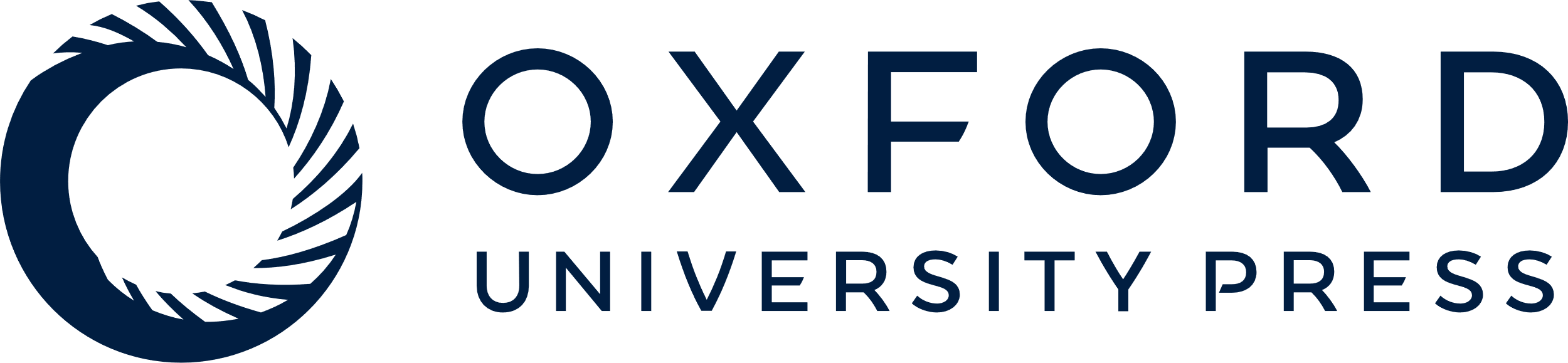 [Speaker Notes: Figure 4. The initial component of the up-state is a bicuculline-sensitive current. (a) Persistent activity recorded from a PFC neuron in a VTA–PFC co-culture following focal NMDA puff application, 200 µm away in layer V (left) at holding potentials between –80 and –30 mV. The enlarged region (middle) shows that the initial component was a current that reversed in polarity between –80 and –30 mV. Following bicuculline application (right) the reversal of the current was abolished and a very large inward current appeared. However, under these conditions the slice was epileptic, and therefore this data is only of use when viewed in light of the reversal data shown in (b). The inward current observed in bicuculline was blocked by CNQX leaving a flat response (gray trace). Because there was no response in CNQX, it illustrates that the NMDA puff had no direct influence on the recorded cell. (b) The I–V relationship for this component of the persistent activity state (black circles/line, n = 23) and for the IPSC (not shown) evoked by activation of GABA receptors (gray circles/line, n = 3). The regression lines pass through the Cl– reversal potential predicted by the Nernst equation. (c) Under current-clamp, activation of GABA receptors by muscimol (20 µM, 20 ms onto peri-somatic region) did not evoke persistent activity but instead brought the neuron to ~–60 mV and strongly inhibited firing evoked by intracellular current pulses. Baseline Vm = –65 mV.


Unless provided in the caption above, the following copyright applies to the content of this slide:]